Figure 3. Long-term ecosystem carbon (C) state in the context of disturbance regimes. (a) How this would be recorded in ...
BioScience, Volume 64, Issue 2, February 2014, Pages 105–116, https://doi.org/10.1093/biosci/bit017
The content of this slide may be subject to copyright: please see the slide notes for details.
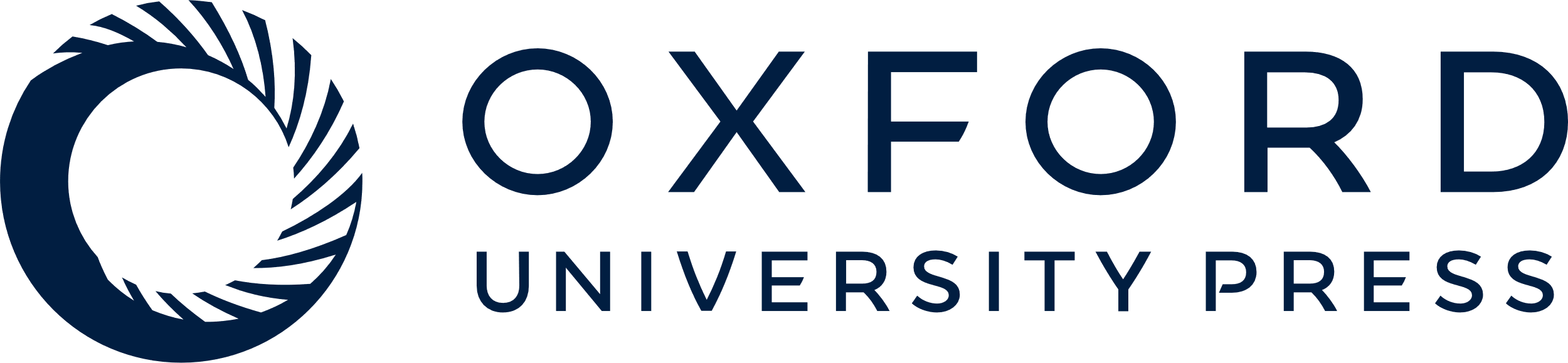 [Speaker Notes: Figure 3. Long-term ecosystem carbon (C) state in the context of disturbance regimes. (a) How this would be recorded in the charcoal and pollen paleorecords of a sediment core. (b) Carbon storage in the ecosystem. (c) The underlying processes of a shift in net ecosystem C balance (NECB), including state changes in vegetation and disturbance regime.


Unless provided in the caption above, the following copyright applies to the content of this slide: © The Author(s) 2014. Published by Oxford University Press on behalf of the American Institute of Biological Sciences. All rights reserved. For Permissions, please e-mail: journals.permissions@oup.com.]